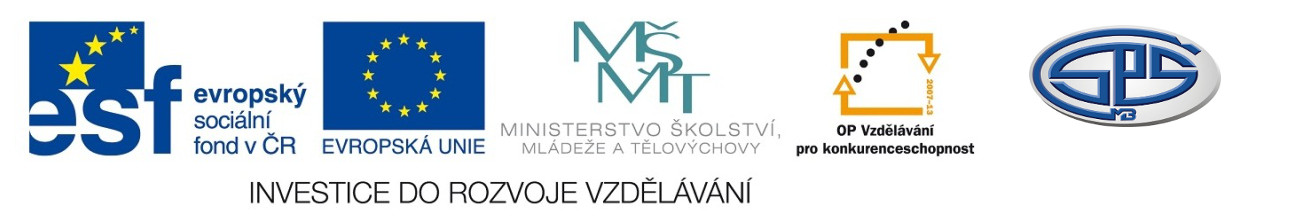 Počátky novodobého českého básnictví a novinářstvíMgr. Ludmila Růžičková
Střední průmyslová škola, Mladá Boleslav, Havlíčkova 456
CZ.1.07/1.5.00/34.0861
MODERNIZACE VÝUKY
Střední průmyslová škola, Mladá Boleslav, Havlíčkova 456
CZ.1.07/1.5.00/34.0861
MODERNIZACE VÝUKY
Anotace
Předmět: český jazyk a literatura
Ročník: I. ročník SŠ
Tematický celek: Literatura od doby pobělohorské                                   		           až po národní obrození
Klíčová slova:  almanachy, noviny
Forma: výklad
Datum vytvoření:  31. 03. 2014
Počátky novodobého českého                   básnictví a novinářství
POEZIEVáclav Thám – kromě divadla se věnoval také vydávání 				almanachů (sborník básní různých autorů)Básně v řeči vázané – překlady i původní tvorba česky píšících 			          autorů  (jazyková nedokonalost)
Antonín Jaroslav Puchmajer básník, vydavatel almanachů 			převážně vlastenecké poezieSebrání básní a zpěvůNové básně
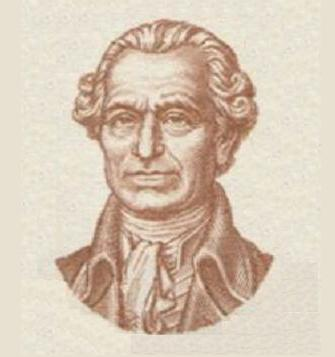 Václav Matěj Krameriusjeho vydavatelství a knihkupectví Česká expedice      bylo významným kulturním centremorientoval se na lidové vrstvy a šíření osvětyvydával    knížky lidového čtení                  dobrodružné příběhy                  cestopisy                  mravoučné povídky
Obr. č. 1
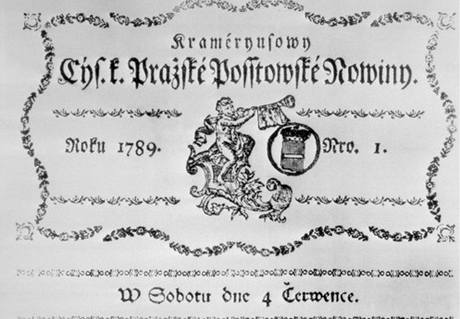 Obr. 2
Krameriusovy c. k. pražské poštovské novinypozdějiKrameriusovy c. k. vlastenecké novinypřinášely čtenářům   aktuální zprávy                                       články výchovné a vzdělávací   		                       (např. o způsobech hospodaření)				        literární recenzeje považován za zakladatele českého novinářství
ZdrojeSOCHROVÁ, M. KOMPLETNÍ PŘEHLED české a světové LITERATURY. 1. vyd. Havlíčkův Brod: FRAGMENT, 2007. ISBN 978-80-253-0311-5.Obr. č. 1: svornost.com : [online]  5.12.2011  [vid.31.4:2014 ]. Dostupné z: http://www.svornost.com/wp-content/uploads/Vaclav-Matej-Kramerius.jpgObr.č.2: zpravy.idnes.cz: [online]  [vid.31.4:2014 ]. Dostupné z: http://foto.aspx?r=domaci&foto1=PEI2c2f2b_kramerius_noviny.jpg